Κατασκευή στην πρύμνη
Διδάσκων: Καρακαλπακίδης Κυριάκος
Προσδιορισμός του πρυμναίου ποδοστήματος και τάσεις που αναπτύσσονται στην περιοχή του
Η μορφή του σχήματος του ποδοστήματος της πρύμνης εξαρτάται από:
Τον τύπο του πλοίου
Τον τύπο του φορτίου
Τον αριθμό ελίκων και 
Την χρήση του

Το μέγεθος της έλικας που επιλέγεται ουσιαστικά ορίζει την μορφή στο κατώτερο μέρος του ποδοστήματος.
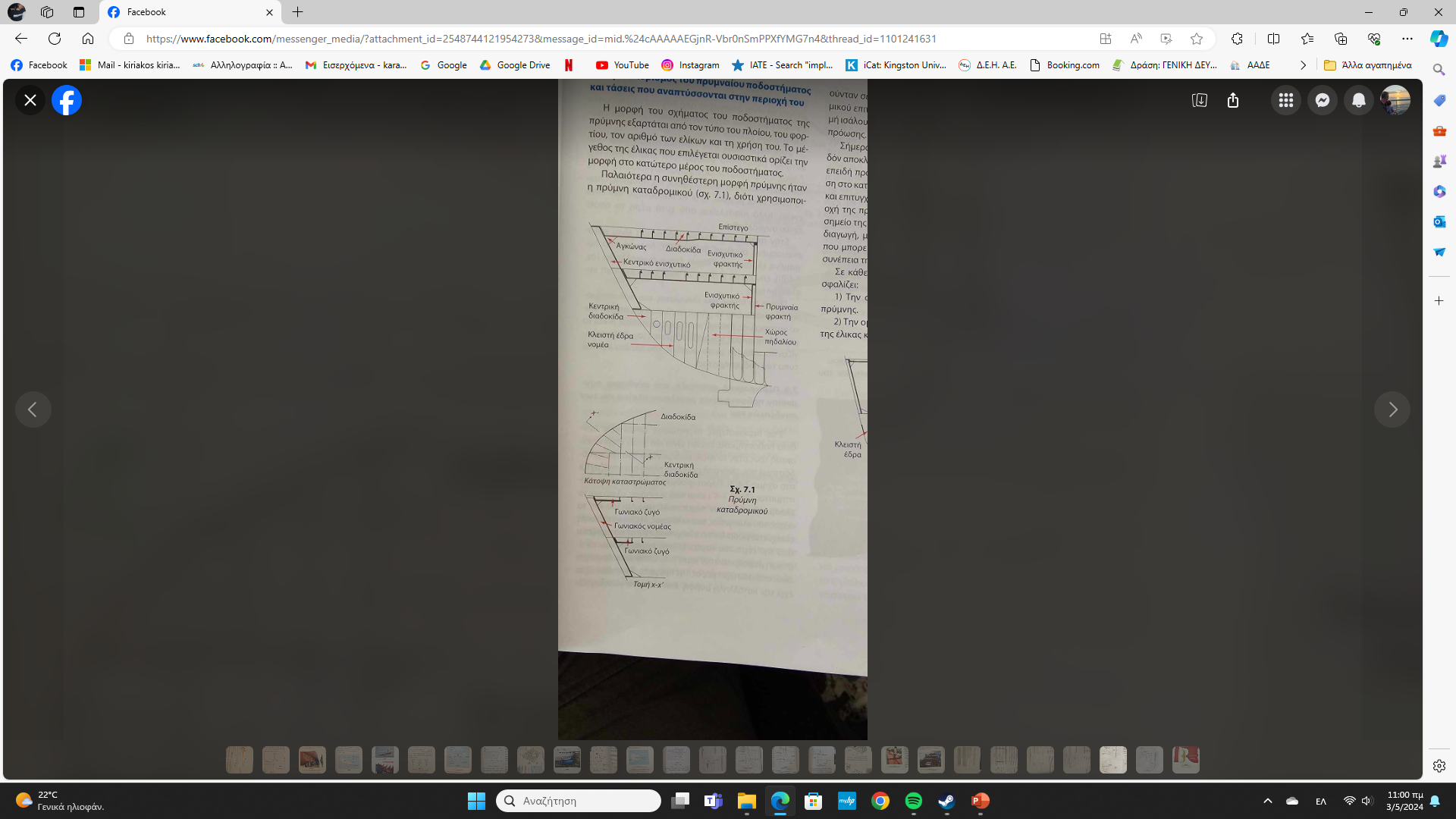 Παλαιότερα η συνηθέστερη μορφή πρύμνης ήταν η πρύμνη καταδρομικού, διότι χρησιμοποιούνταν σε πολεμικά πλοία.

Με την πρύμνη καταδρομικού επιτυγχάνεται μακρότερη και λεπτότερη γραμμή ισάλου, με αποτέλεσμα την μείωση της αντίστασης πρόωσης.
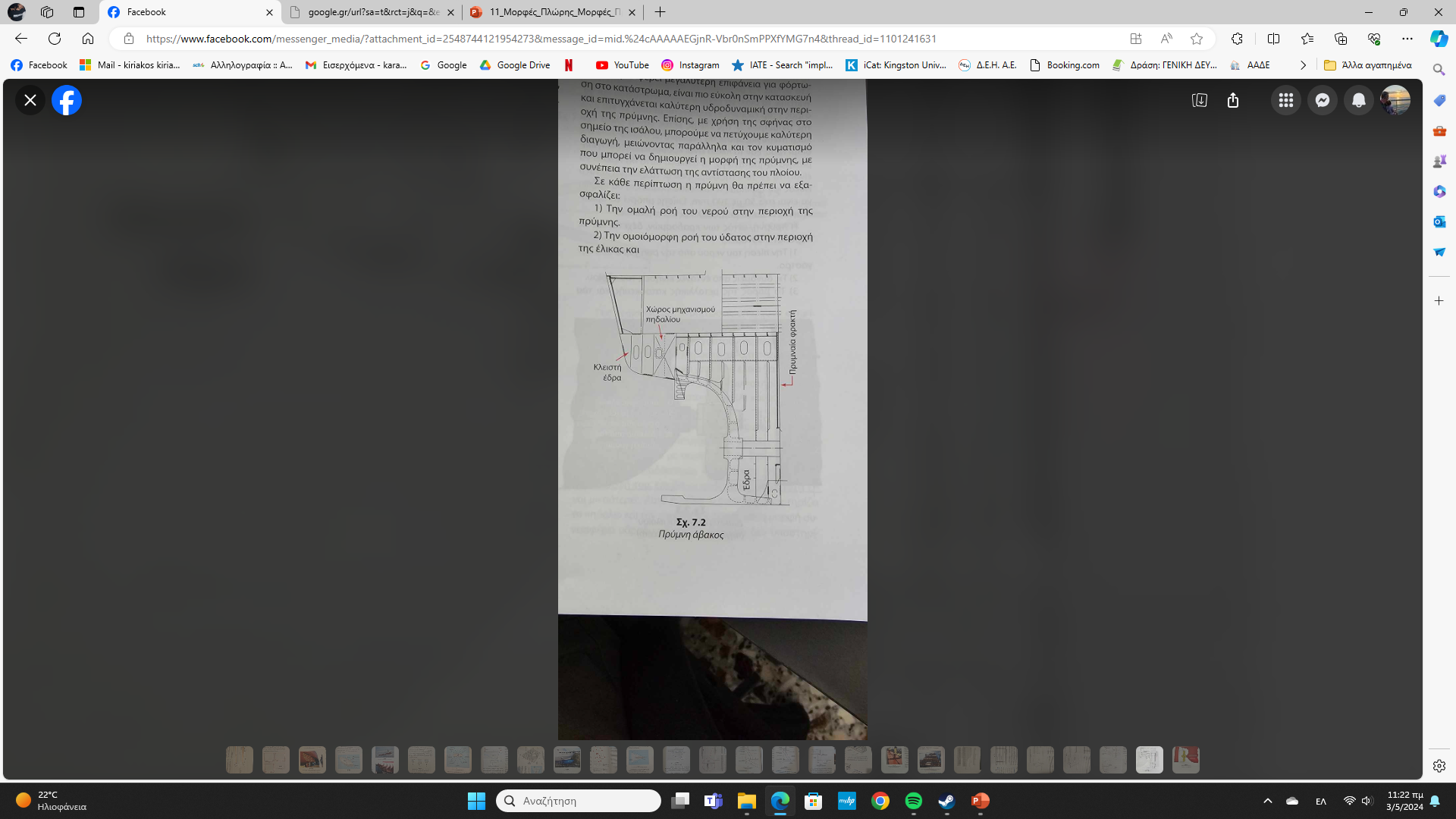 Σήμερα τα σύγχρονα πλοία κατασκευάζονται σχεδόν αποκλειστικά με μορφή πρύμνης άβακος (παπαδιά), επειδή: 

προσφέρει μεγαλύτερη επιφάνεια για φόρτωση στο κατάστρωμα, 
είναι πιο εύκολη στην κατασκευή και 
επιτυγχάνεται καλύτερη υδροδυναμική στην περιοχή της πρύμνης.
Επίσης με την χρήση της σφήνας στο σημείο της ισάλου: 
μπορούμε να πετύχουμε καλύτερη διαγωγή, 
μειώνοντας παράλληλα και τον κυματισμό που μπορεί να δημιουργεί η μορφή της πρύμνης, με αποτέλεσμα την ελάττωση της αντίστασης του πλοίου.
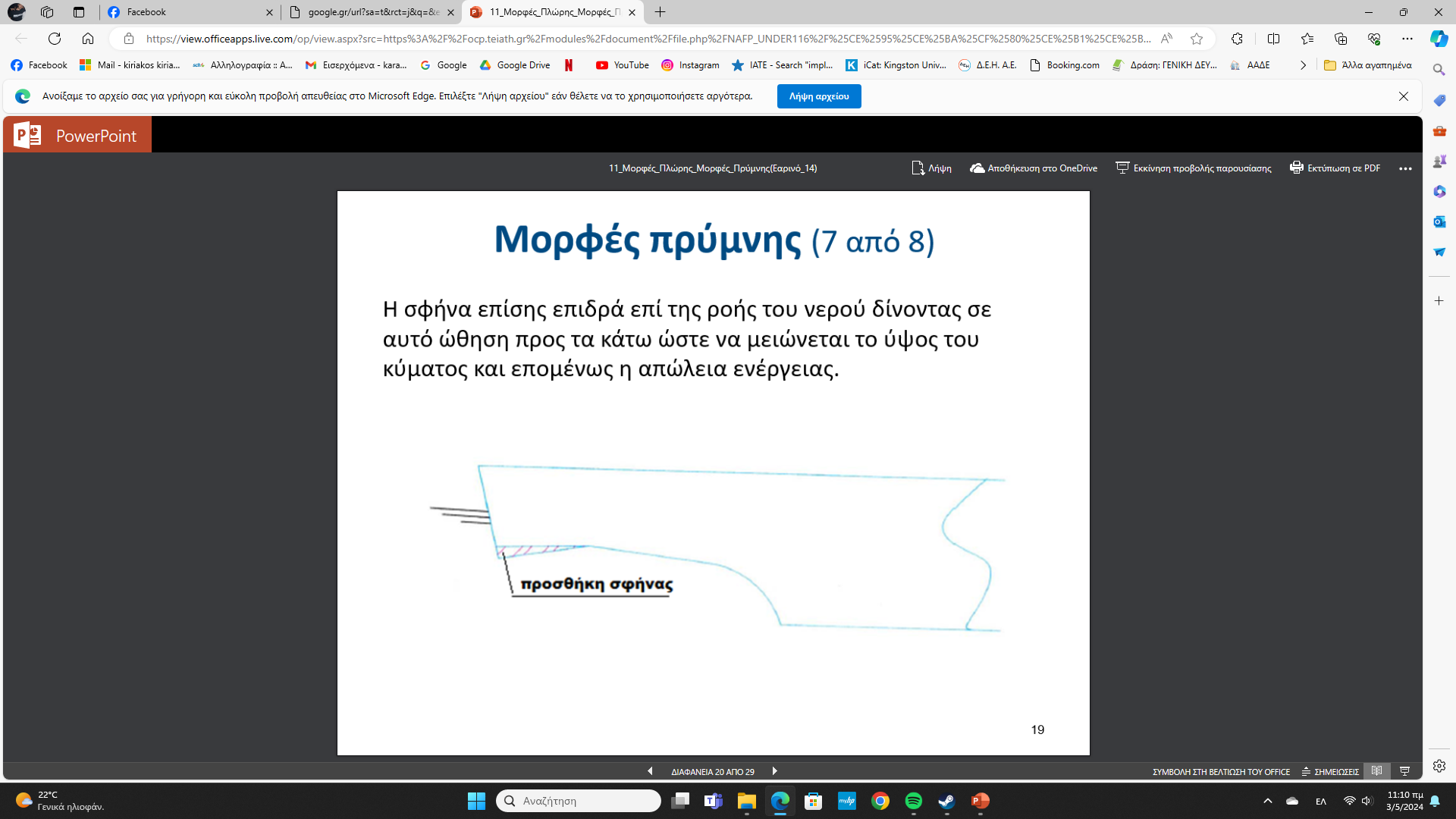 Σε κάθε περίπτωση η πρύμνη θα πρέπει να εξασφαλίζει:

Την ομαλή ροή του νερού στην περιοχή της πρύμνης
Την ομοιόμορφη μορφή του ύδατος στην περιοχή της έλικας
Τις επαρκείς ανοχές της έλικας για την αποφυγή κραδασμών

Το τελευταίο πρέπει να προσεχθεί ιδιαίτερα, γιατί η λειτουργία της έλικας στον χώρο της πρύμνης θα πρέπει να είναι ομαλή χωρίς κραδασμούς.
Έλικα
Στην σύγχρονη σχεδίαση της έλικας επιλέγεται πάντα η έλικα με την μεγαλύτερη διάμετρο, έτσι ώστε να έχει χαμηλότερες στροφές και τον καλύτερο βαθμό απόδοσης.

Η διάμετρος της έλικας έχει διάσταση που δεν ξεπερνά το 70% του πρυμναίου μέγιστου βυθίσματος, έτσι ώστε να λειτουργεί αποδοτικά μέσα στο νερό.
Η διάμετρος αυτή επηρεάζει την μορφή του ποδοστήματος και για να γίνεται η λειτουργία της χωρίς κραδασμούς θα πρέπει να έχει και συγκεκριμένες αποστάσεις σε σχέση με το πηδάλιο και το πλοίο στην περιοχή της πρύμνης. 

S = 20 – 25% της διαμέτρου D
(αν η έλικα έχει λοξά πτερύγια s = 15 - 20% του D)
Αν είναι κρουαζιερόπλοιο ή επιβατηγό οχηματαγωγό s = 25 – 30% του D.
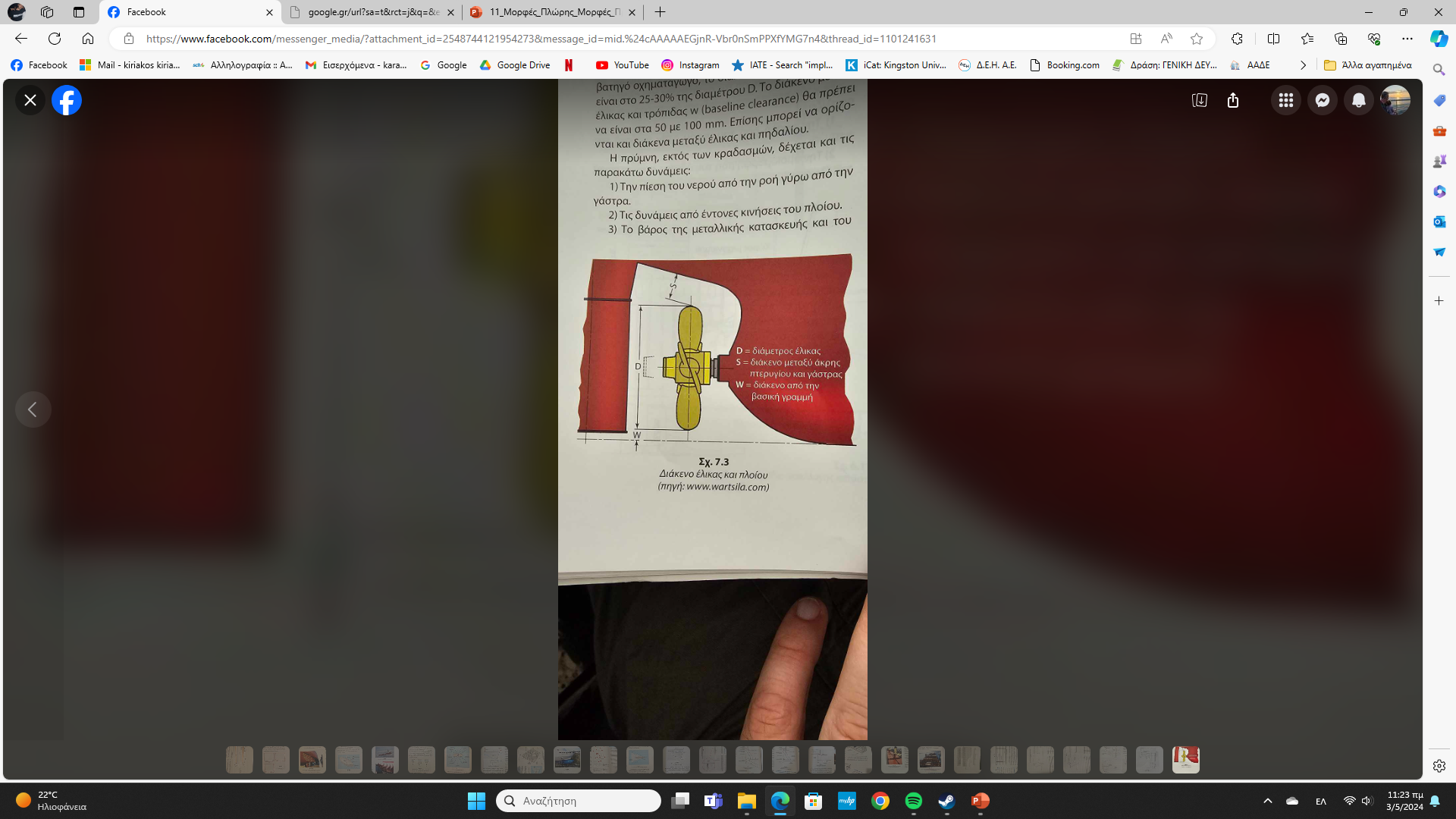 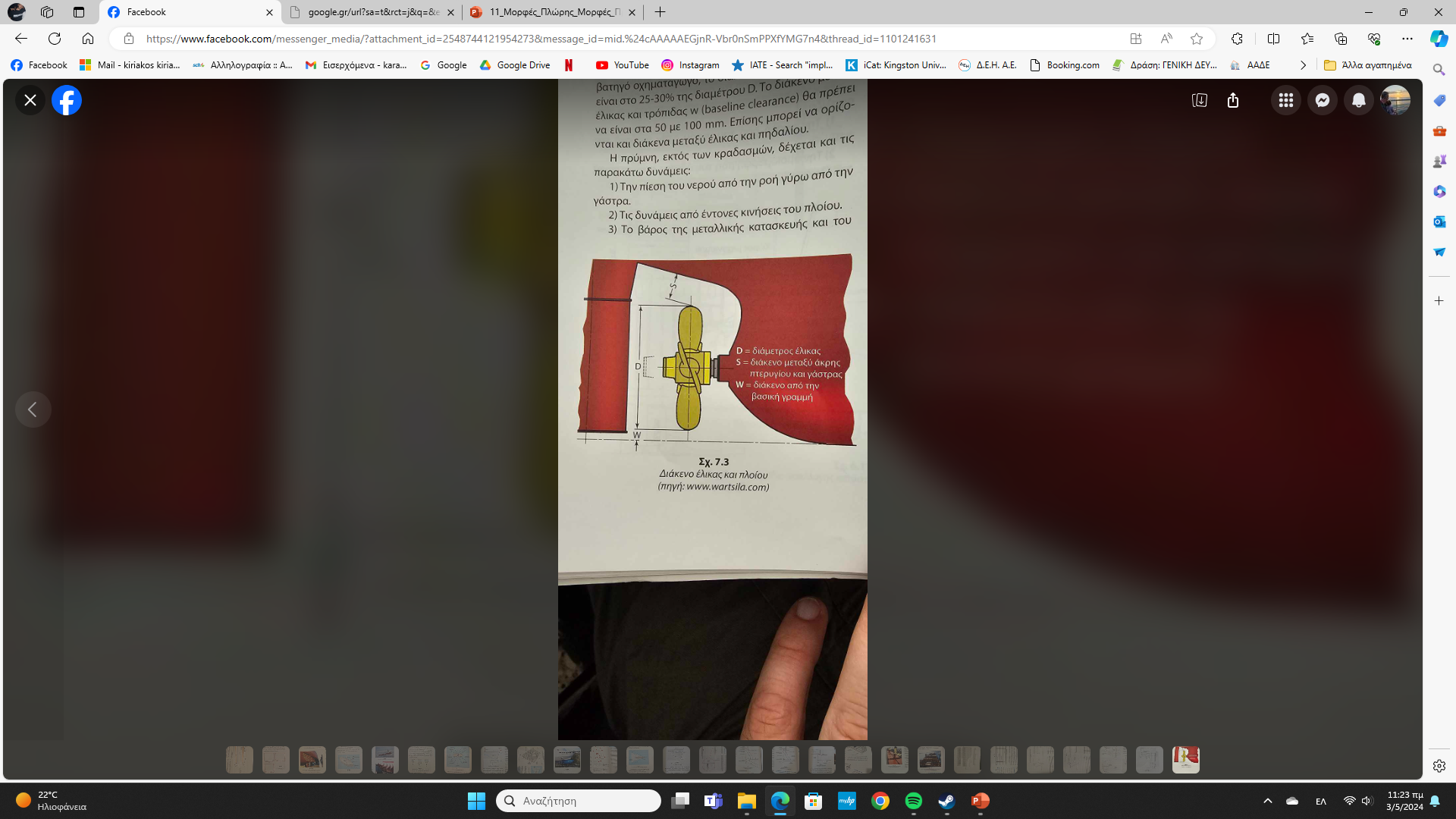 Το διάκενο μεταξύ έλικας και τρόπιδας w (baseline clearance) θα πρέπει να είναι στα 50 – 100 mm. 

Επίσης να ορίζονται διάκενα μεταξύ έλικας και πηδαλίου.
Η πρύμνη εκτός των κραδασμών δέχεται και τις παρακάτω δυνάμεις:

Την πίεση του νερού από την ροή γύρο από την γάστρα
Τις δυνάμεις από έντονες κινήσεις του πλοίου
Το βάρος της μεταλλικής κατασκευής και του εξοπλισμού (πηδάλιο, φορτίο)
Τους κραδασμούς από την λειτουργία των μηχανημάτων
Χυτά και σύνθετα πρυμναία ποδοστήματα και αναγνώριση τους στα σχέδια του πλοίου
Το ποδόστημα θα πρέπει να έχει μεγάλη αντοχή λόγω της θέσης που βρίσκεται. Ανάλογα με το μέγεθος και τον σχεδιασμό του πλοίου το ποδόστημα μπορεί να είναι φτιαγμένο από: 
λυγισμένα ελάσματα χάλυβα που έχουν συγκολληθεί (σύνθετο) ή 
από χυτό και σφυρηλατημένο χάλυβα.
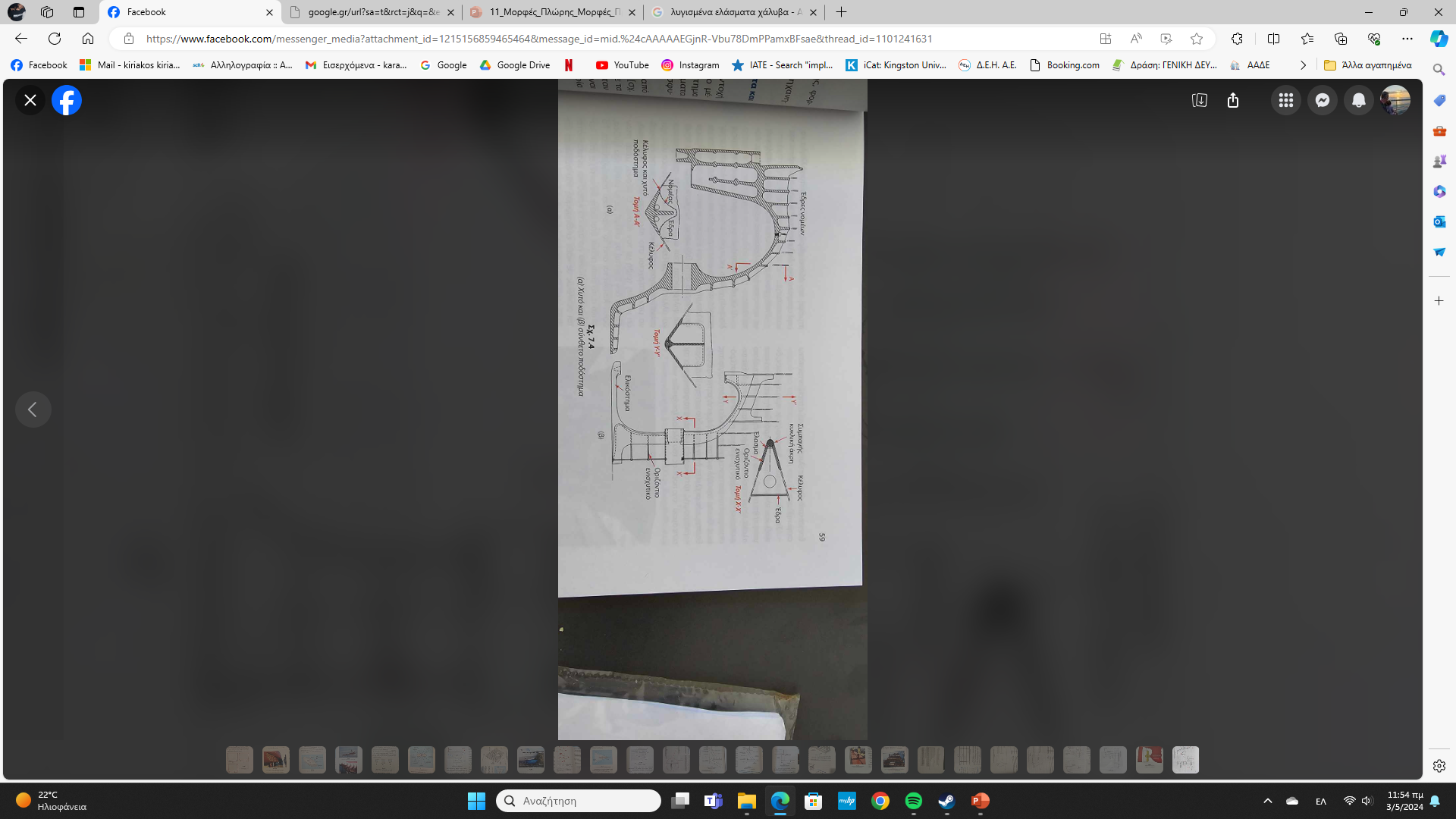 Περιγραφική ανάπτυξη του σύνθετου πρυμναίου ποδοστήματος μονέλικου πλοίου και των συνδέσεων του
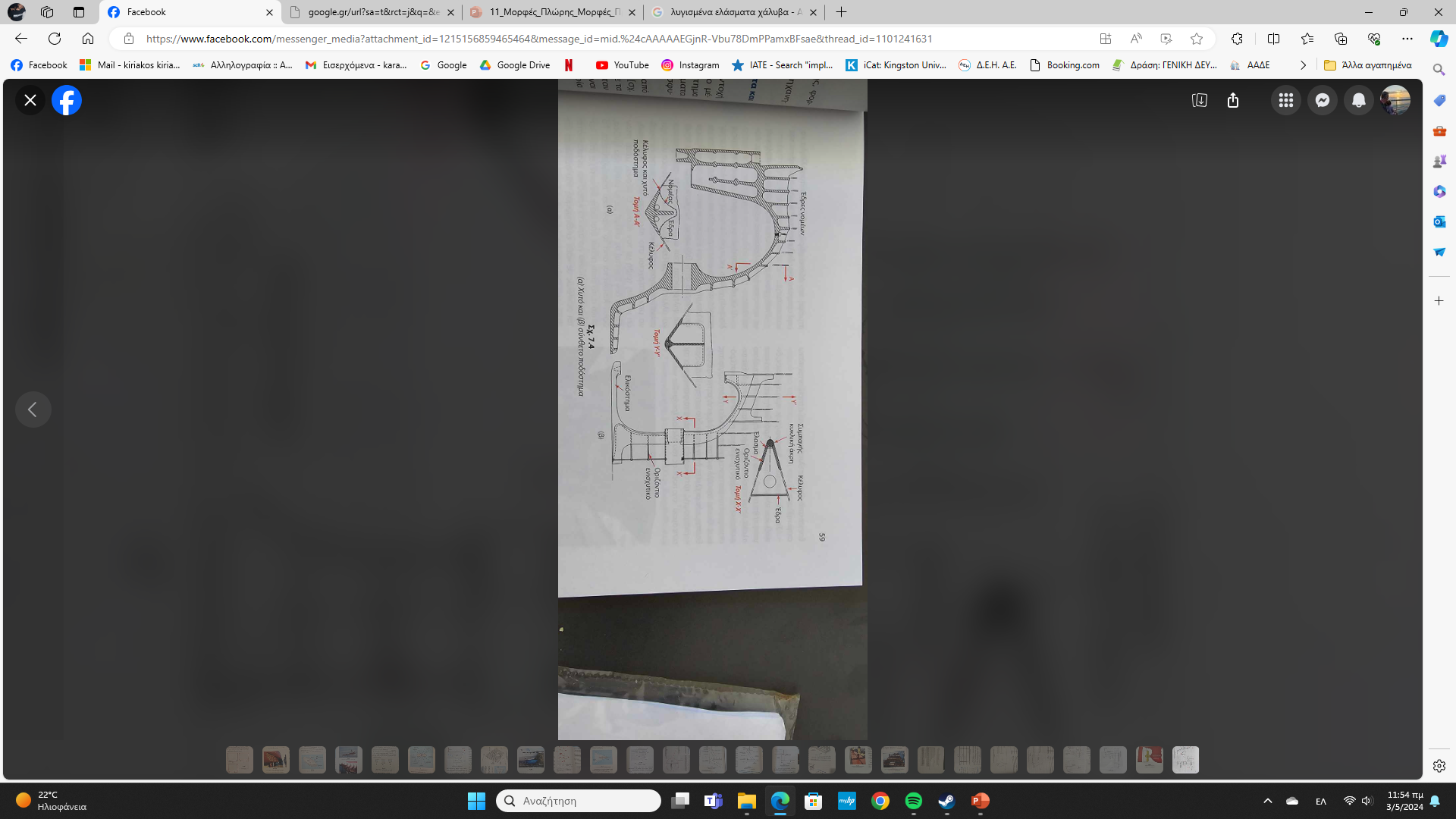 Στις περισσότερες περιπτώσεις συναντάμε σύνθετα ποδοστήματα, επειδή είναι πιο απλά στην κατασκευή τους όταν το πλοίο είναι μεγάλο.
Παρατηρούμε ότι η άκρη του ποδοστήματος (τομή χ – χ΄) είναι από συμπαγές υλικό και τα ελάσματα έχουν μεγαλύτερο πάχος από το κέλυφος. 
Η κατασκευή ενισχύεται με οριζόντιο ενισχυτικό και υποστηρίζεται από την έδρα του νομέα.
Αντίστοιχη μορφή έχουμε και στην τομή Υ – Υ΄, όπου το ποδόστημα είναι στο ανώτερο μέρος της πρύμνης. Το ποδόστημα έχει την κατάλληλη μορφή έτσι ώστε να υποστηρίζει το πηδάλιο. 

Στο σχήμα υπάρχει και ελικόστημα το οποίο στηρίζει καλυτέρα το πηδάλιο. Στα σύγχρονα πλοία δε το συναντάμε γενικά γιατί συμβάλει αρνητικά στην ροή του νερού γύρο από έλικα και δημιουργεί κραδασμούς.
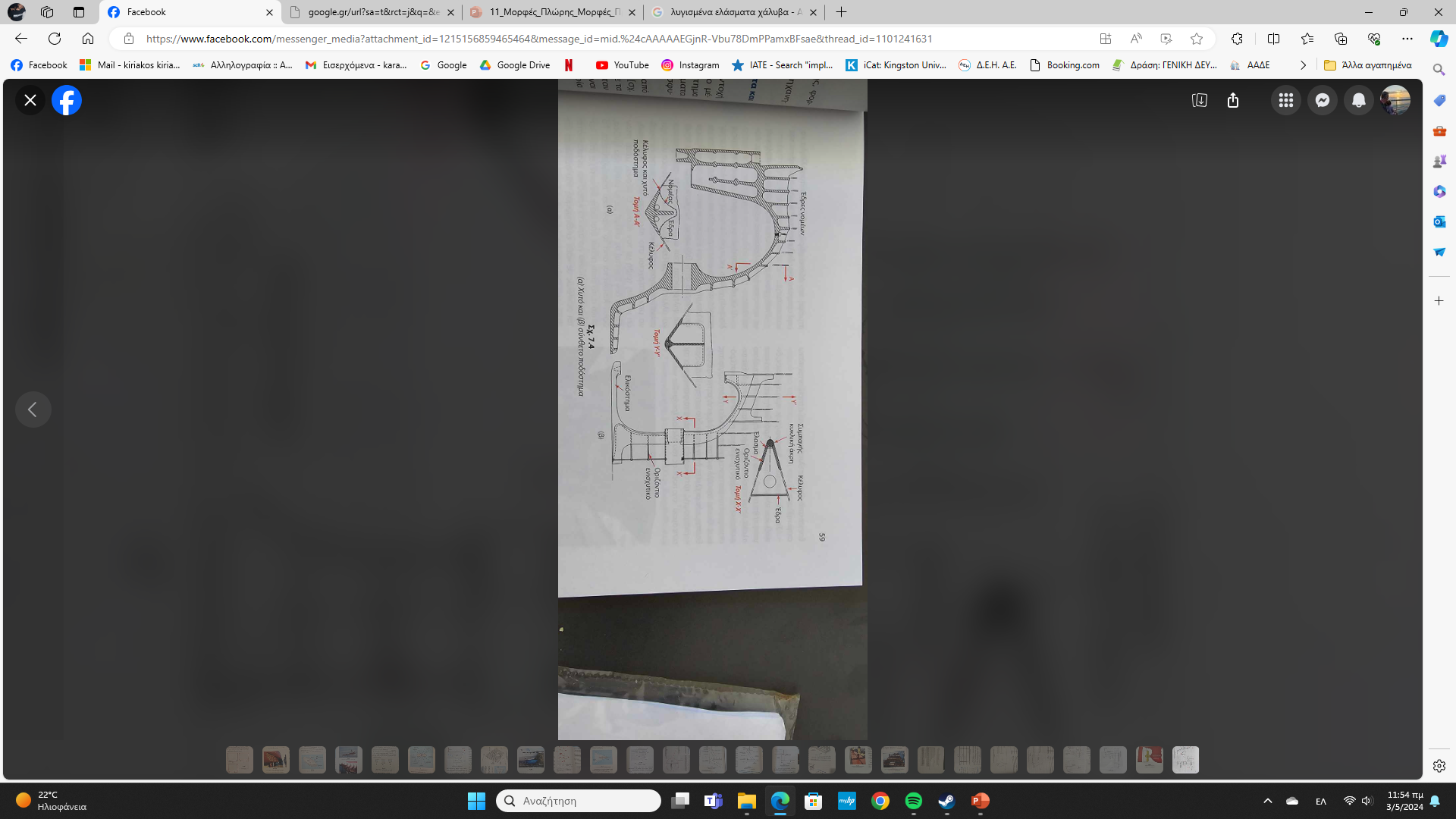 Κύριες διαφορές της διάταξης ποδοστήματος διπλέλικου πλοίου
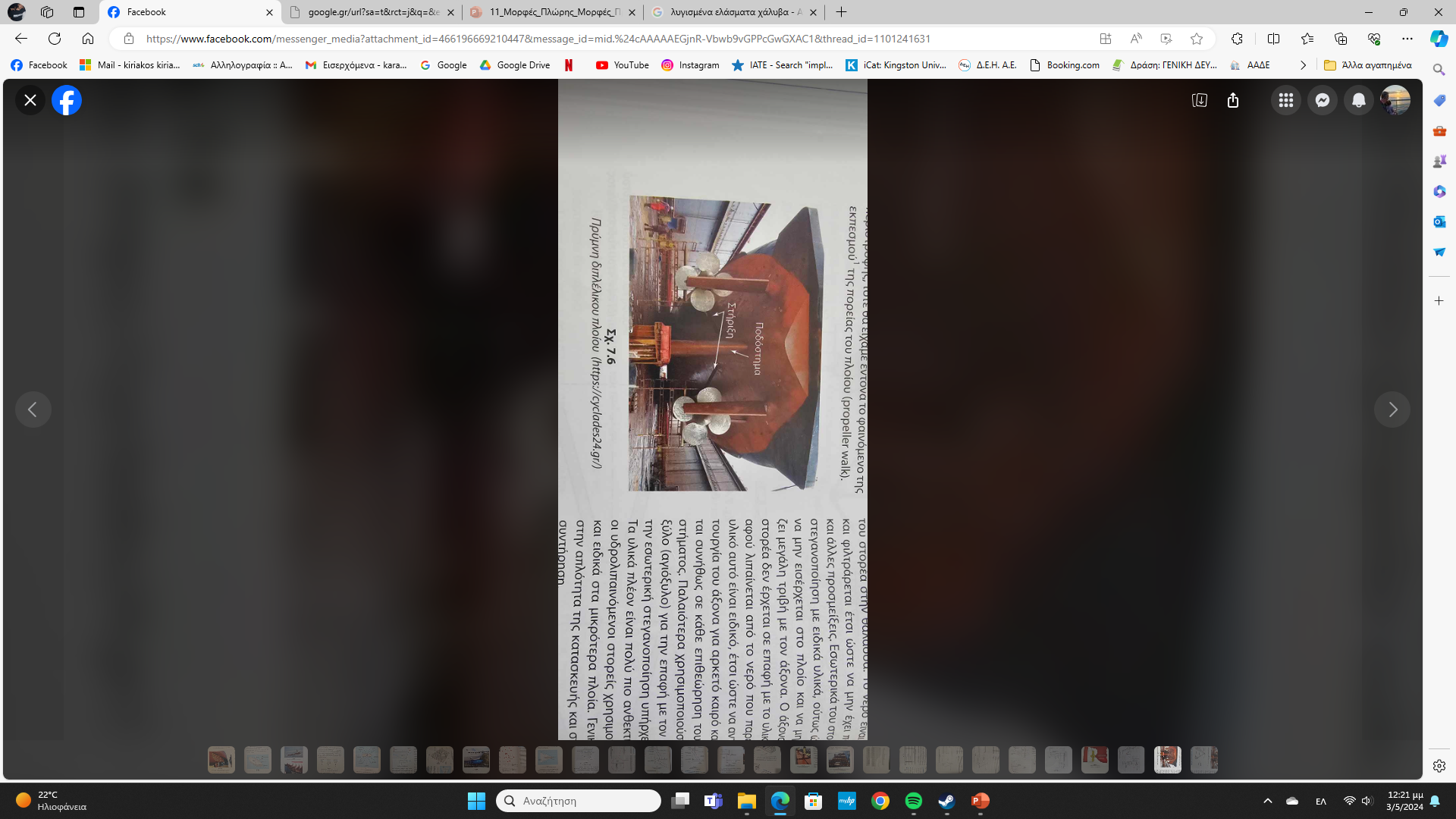 Σε πολλές περιπτώσεις τα πλοία έχουν 2 έλικες. 
Αυτό μπορεί να γίνεται: 
λόγω ειδικών απαιτήσεων ασφάλειας του φορτίου, ειδικά στα επιβατηγά πλοία, 
αλλά και λόγω ανάγκης για μεγαλύτερη ώση από το προωστήριο σύστημα, το οποίο δε μπορεί να γίνει από μια έλικα.
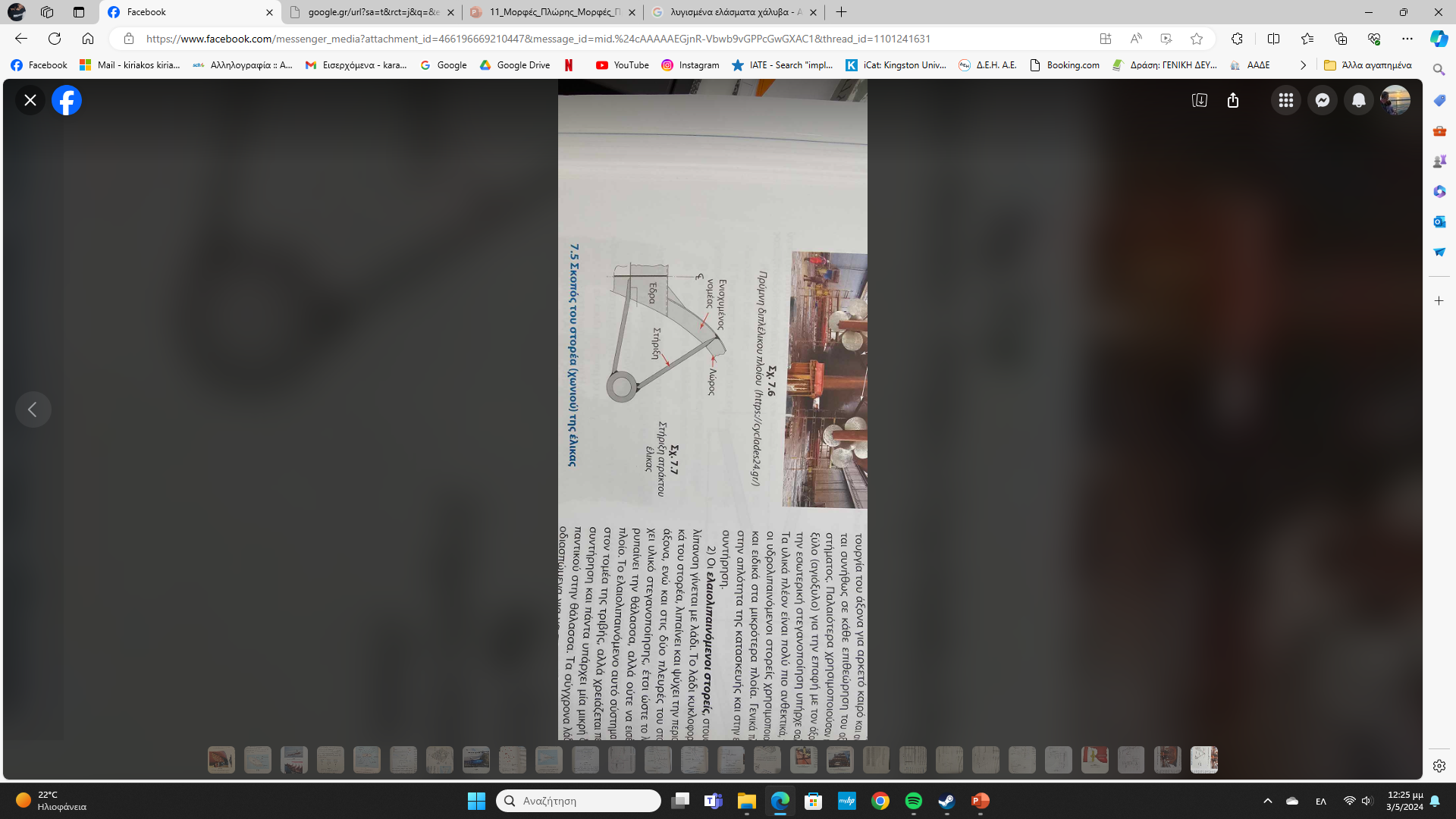 Η μορφή της πρύμνης και του ποδοστήματος διαφέρει αρκετά από το μονέλικο πλοίο.
Στις περισσότερες περιπτώσεις υπάρχουν στηρίξεις των ατράκτων και η άτρακτος της έλικας βγαίνει από την γάστρα του πλοίου μέσω του στορέα αρκετά πιο μπροστά από ότι στα μονέλικα πλοία. 
Η μορφή των στηρίξεων αυτών είναι σχήματος Α και συγκολλείται πάνω στην γάστρα.
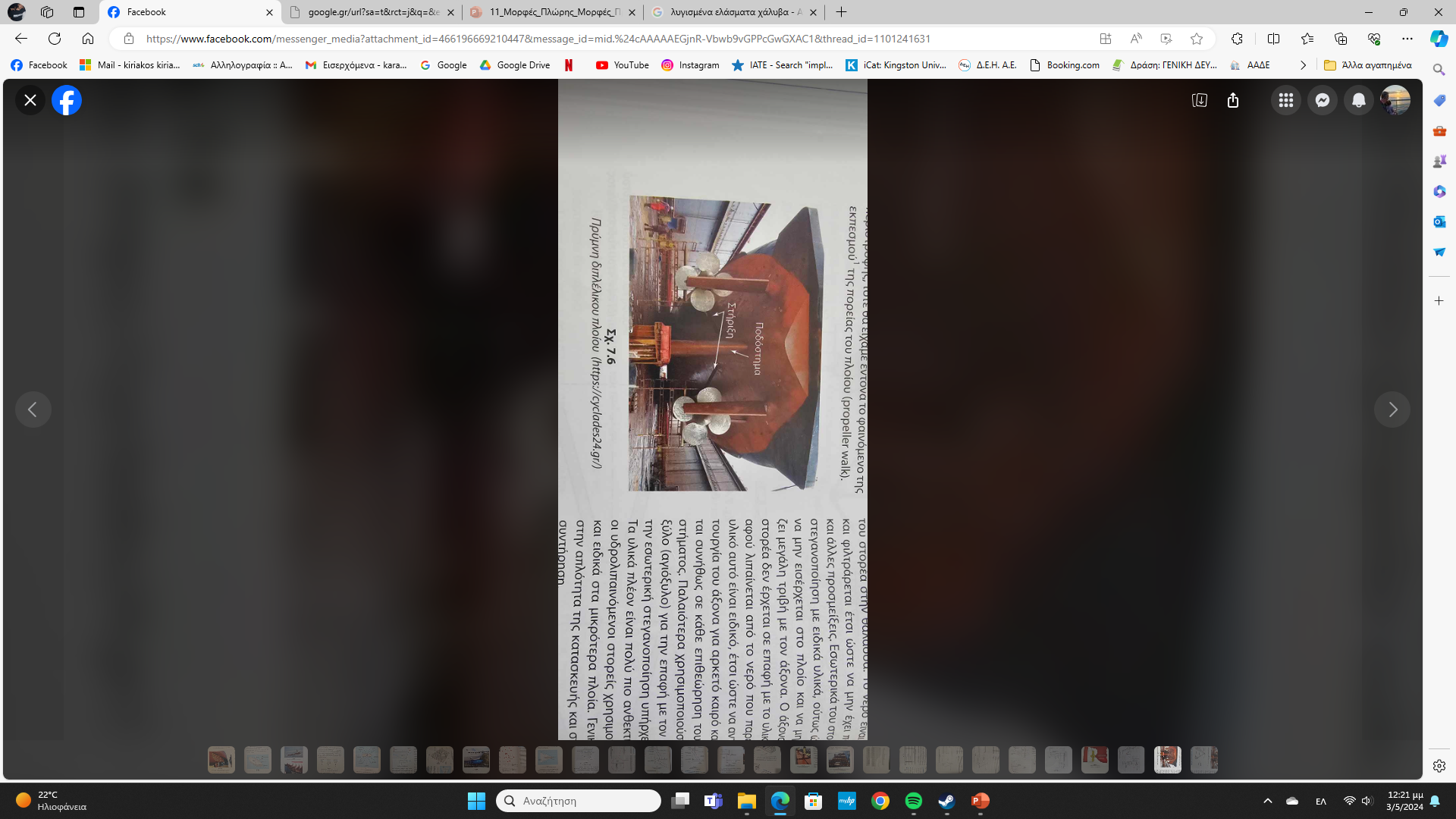 Επίσης και η μορφή της γάστρας στο πίσω μέρος διαφέρει για να επιτυγχάνεται καλύτερη τροφοδότηση των ελίκων με νερό.

Στη μέση της πρύμνης, στο ποδόστημα διακρίνουμε την αρκετά απλή μορφή του, επειδή οι απαιτήσεις για αντοχή είναι μικρότερες (μικρότερες προπέλες - βάρος). Αυτό συμβαίνει γιατί δεν υποστηρίζει το πηδάλιο και τον στορέα και η μορφή συνεισφέρει υδροδυναμικά.

Τα πηδάλια δε στηρίζονται από κάτω με ελικόστημα και στηρίζονται πάνω στην πρύμνη.
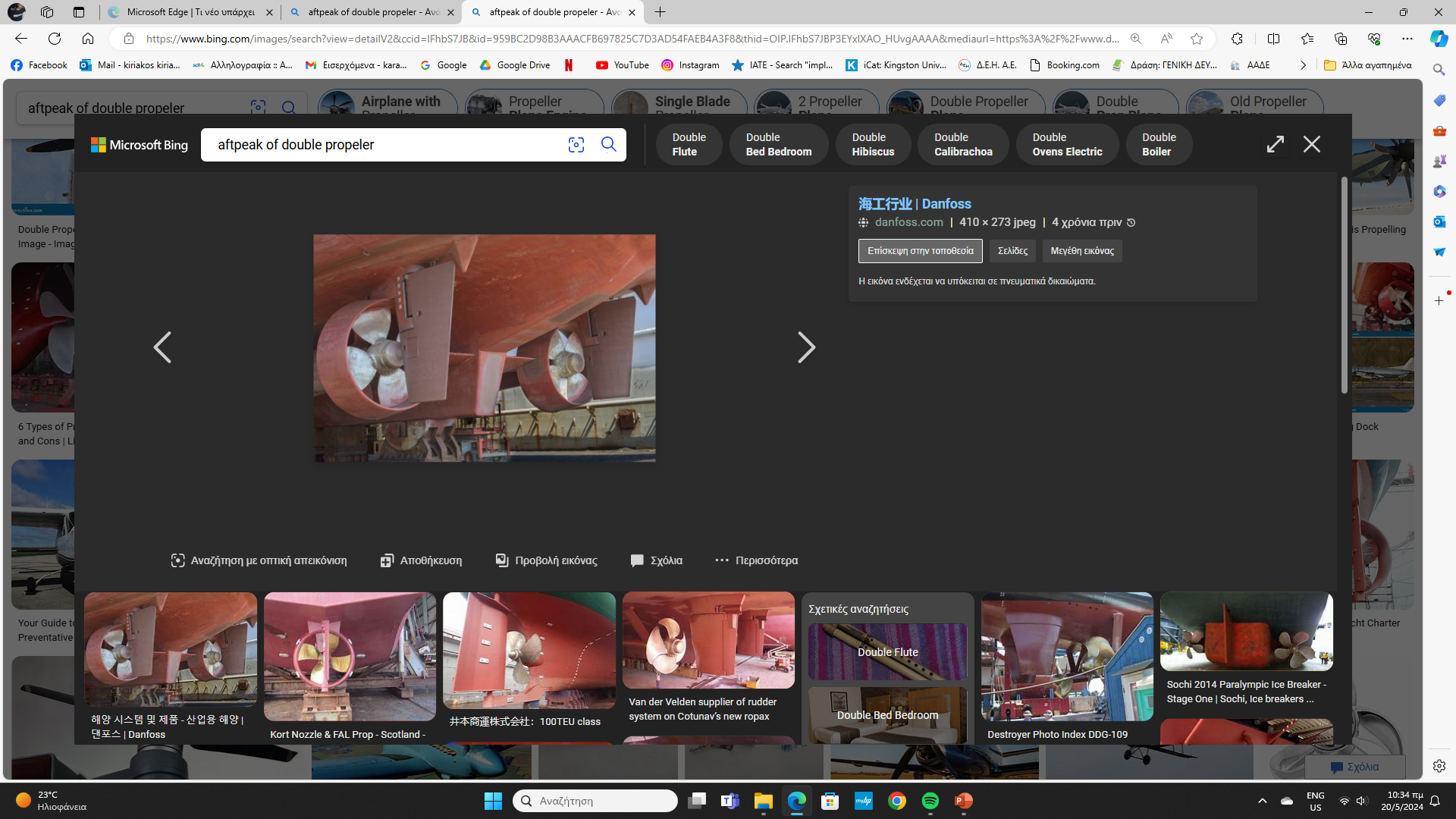 Σε κάθε περίπτωση η μορφή της πρύμνης ενός διπλέλικου πλοίου δημιουργεί πρόσθετη αντίσταση που μπορεί να υπερβεί το 5 – 7% σε σχέση με ένα μονέλικο πλοίο. (υδροδυναμική)

Όταν το πλοίο έχει 2 έλικες τότε η δεξιά περιστρέφεται δεξιόστροφα και η αριστερή αριστερόστροφα, έτσι ώστε να μην επηρεάζει η λειτουργία της μιας έλικας την άλλη στην ομαλή ρόή στην πρύμνη.
Επίσης αν οι έλικες ήταν και οι 2 με την ίδια φορά περιστροφής θα είχαμε έντονο φαινόμενο εκπεσμού της πορείας του πλοίου.

Ο εκπεσμός της πορείας του πλοίου οφείλεται στην περιστροφή της έλικας του πλοίου που δημιουργεί κωνική περιστροφή του νερού που προσκρούει στα ύφαλα του πλοίου. Αυτό δημιουργεί δύναμη στην πρύμνη που τείνει να στρίψει το πλοίο.
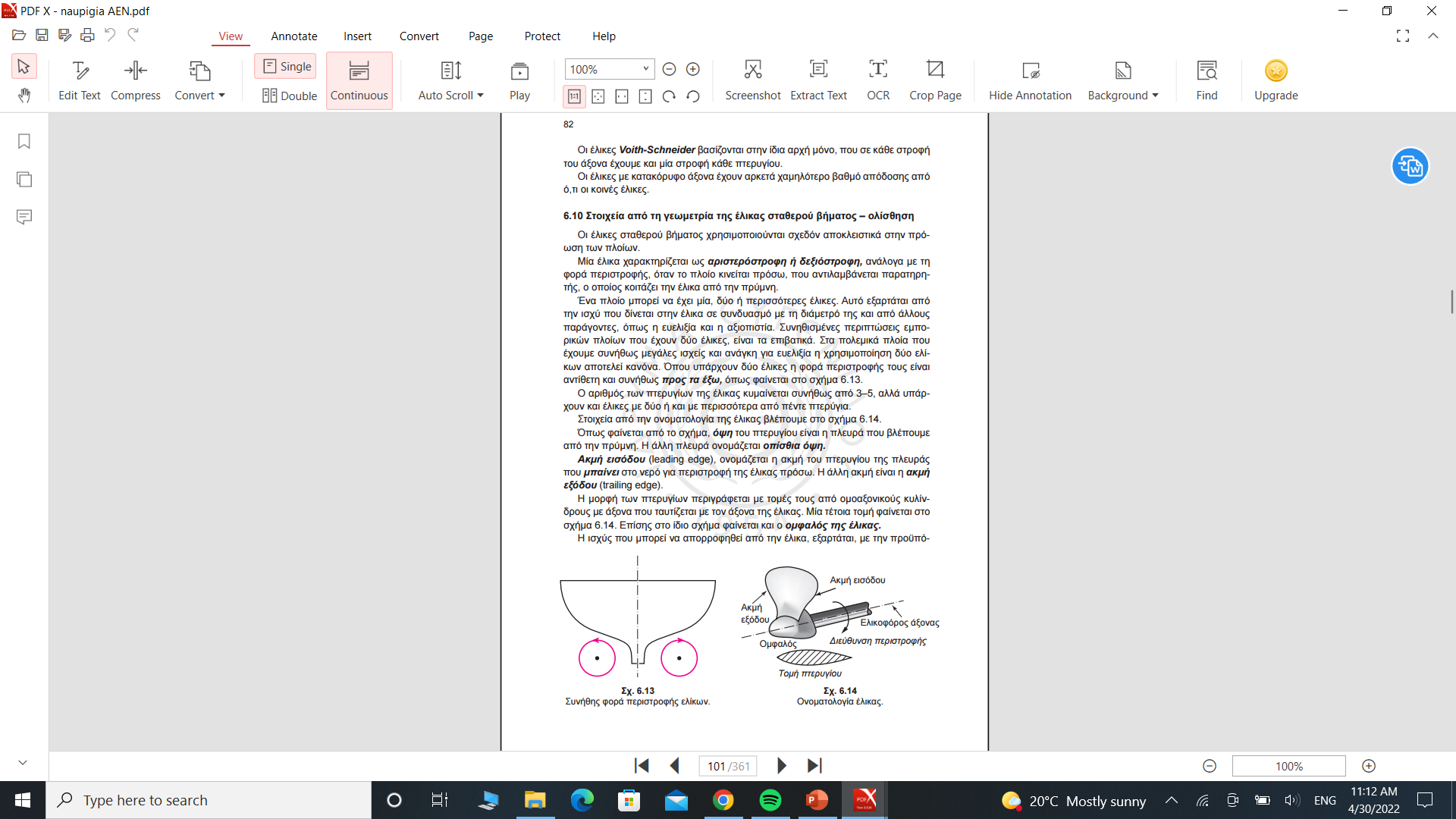 Σκοπός του στορέα (χωνιού) της έλικας
Στορέας της έλικας ή χοάνη (stern tube) ονομάζεται το σημείο που η άτρακτος της έλικας διαπερνά την κατασκευή του πλοίου.

Ο ρόλος του στορέα είναι σημαντικός, γιατί πρέπει να επιτρέπει την περιστροφή του άξονα χωρίς τριβές, ενώ παράλληλα να μην επιτρέπει την διέλευση νερού εσωτερικά της κατασκευής.
Τύποι στορέων ως προς λίπανση και στεγανοποίηση
Υδρολιπαινόμενοι στορείς
Ελαιολιπαινόμενοι στορείς
Στορείς που χρησιμοποιούν λάδι, νερό και αέρα
1. Υδρολιπαινόμενοι στορείς
Η λίπανση γίνεται με νερό. 
Το νερό τροφοδοτείται στον στορέα από την εσωτερική πλευρά και αυτό διατρέχει όλο το μήκος του και εξέρχεται από την πίσω πλευρά στην θάλασσα. 
Το νερό είναι θαλασσινό και φιλτράρεται ώστε να περιορίζονται άλατα και άλλες προσμίξεις.
Εσωτερικά του στορέα υπάρχει στεγανοποίηση με ειδικά υλικά ώστε να μην εισέρχεται νερό στο πλοίο και να μην παρουσιάζεται μεγάλη τριβή στον άξονα. 

Ο άξονας μέσα στον στορέα δεν έρχεται σε επαφή με το υλικό του τριβέα αφού λιπαίνεται με το νερό που παρεμβάλλεται. 

Το υλικό αυτό είναι ειδικό, έτσι ώστε να αντέχει στην λειτουργία του άξονα για αρκετό καιρό και αντικαθίσταται σε κάθε αξονική επιθεώρηση.
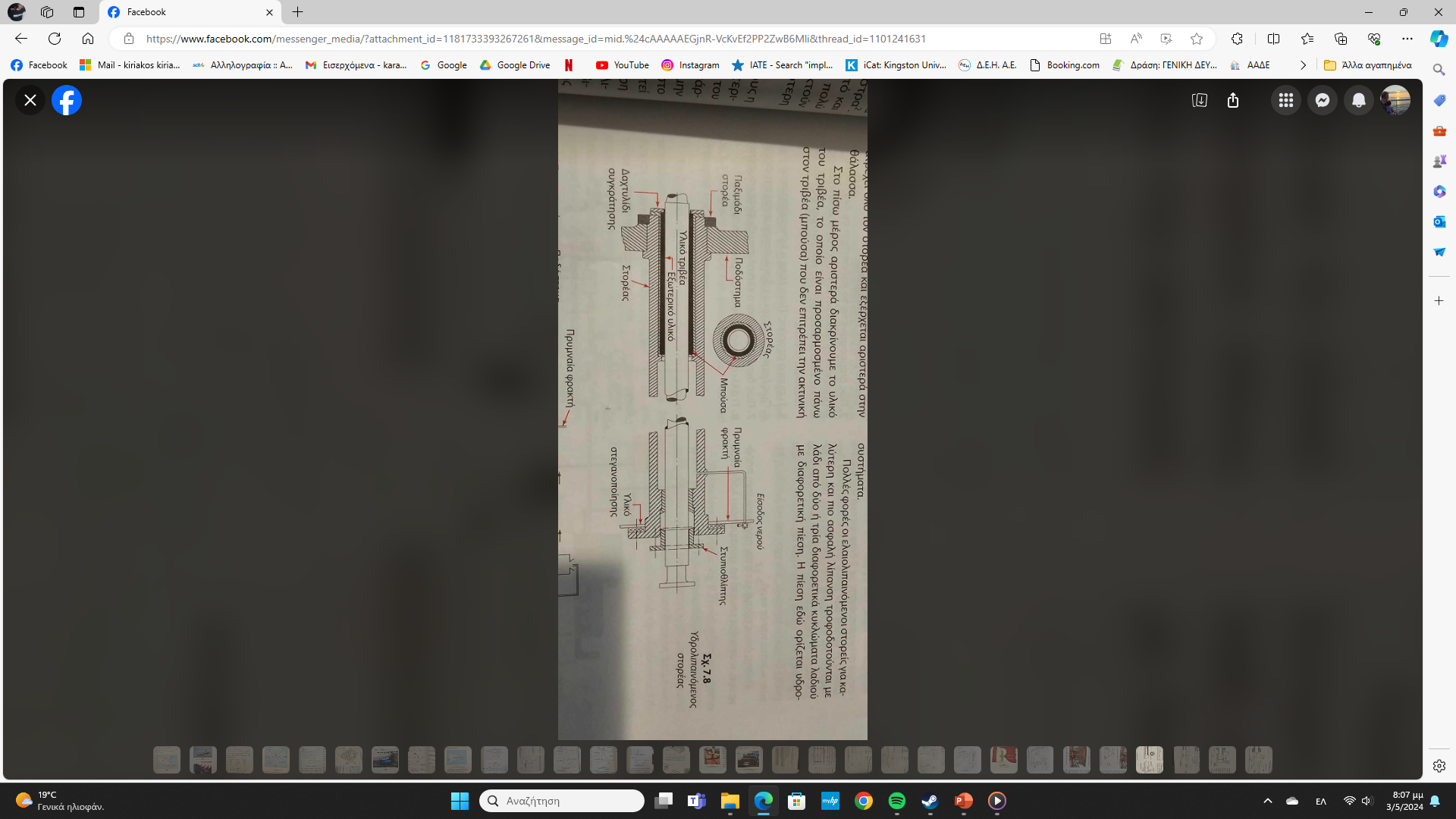 Οι υδρολιπαινόμενοι στορείς χρησιμοποιούνται πολύ και ειδικά στα μικρότερα πλοία.

Πλεονεκτούν στην απλότητα της κατασκευής τους και στην ευκολότερη συντήρηση τους.
2. Ελαιολιπαινόμενοι στορείς
Η λίπανση γίνεται με το λάδι. 

Το λάδι κυκλοφορεί εσωτερικά του στορέα, λιπαίνει και ψύχει την περιστροφή του άξονα, ενώ στις 2 πλευρές του στορέα υπάρχει υλικό στεγανοποίησης ώστε το λάδι να μην ρυπαίνει την θάλασσα και να μην εισέρχεται στο πλοίο.
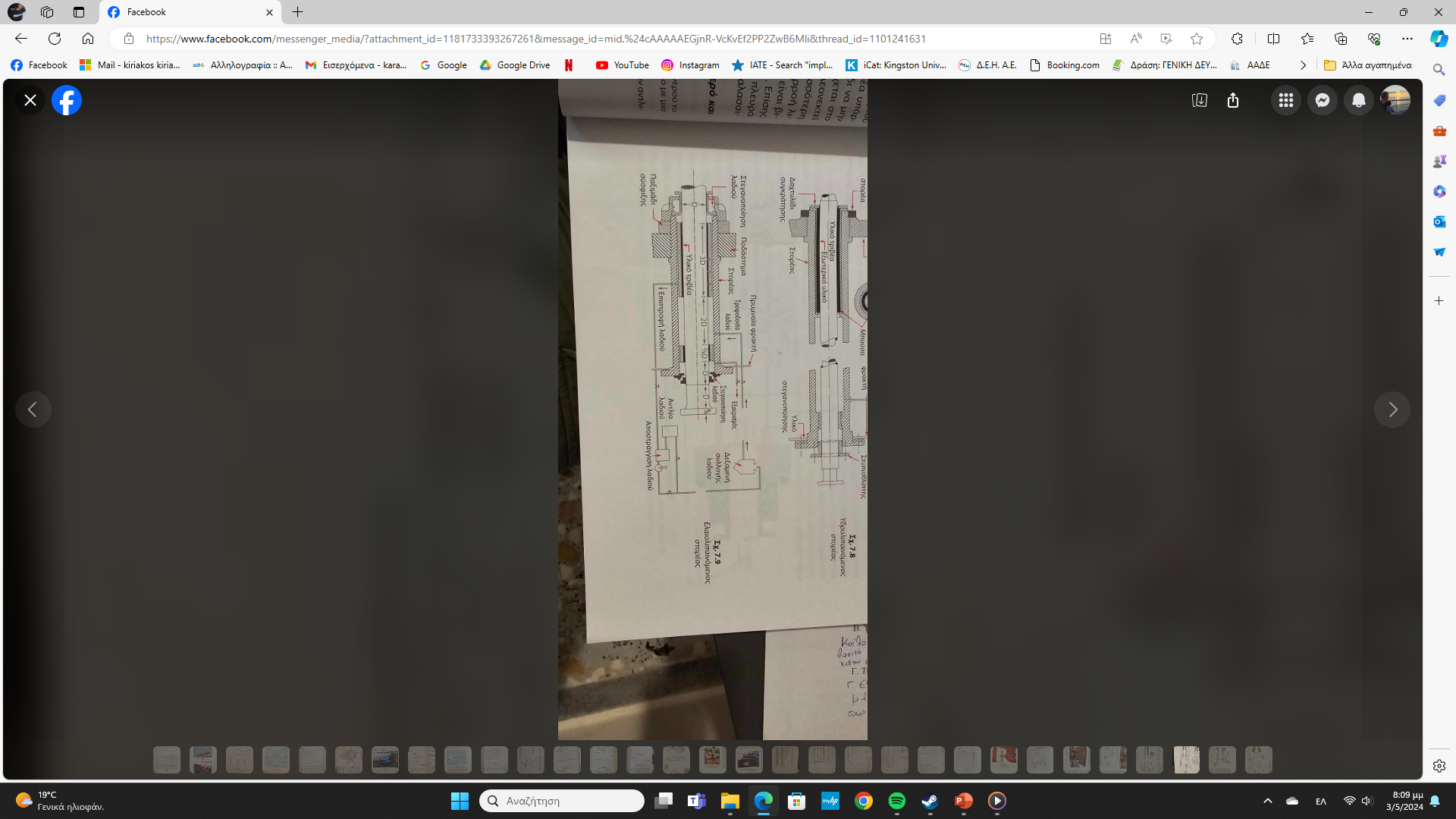 Το ελαιολιπαινόμενο σύστημα υπερτερεί σε στον τομέα τριβής αλλά χρειάζεται περισσότερο συντήρηση και πάντα υπάρχει μια μικρή διαρροή λιπαντικού στην θάλασσα.
Τα σύγχρονα λάδια είναι βιοδιασπώμενα για να περιορίζεται η ρύπανση. 
Επίσης αν δεν υπάρχει καλή στεγανοποίηση στην πλευρά της θάλασσας υπάρχει κίνδυνος εισροής θαλασσινού νερού και άμμου στον στορέα.
3. Οι στορείς που χρησιμοποιούν λάδι, νερό και αέρα
Η λίπανση γίνεται βασικά με το λάδι, το οποίο λιπαίνει τον άξονα έως την πίσω άκρη. Εκεί υπάρχει αέρας υπό πίεση που δεν επιτρέπει την διαρροή λαδιού προς τα έξω.

Μετά την διάταξη του αέρα υπάρχει θαλασσινό νερό, το οποίο δεν εισέρχεται στην περιοχή του λαδιού, επειδή παρεμβάλεται η διάταξη του πιεσμένου αέρα.
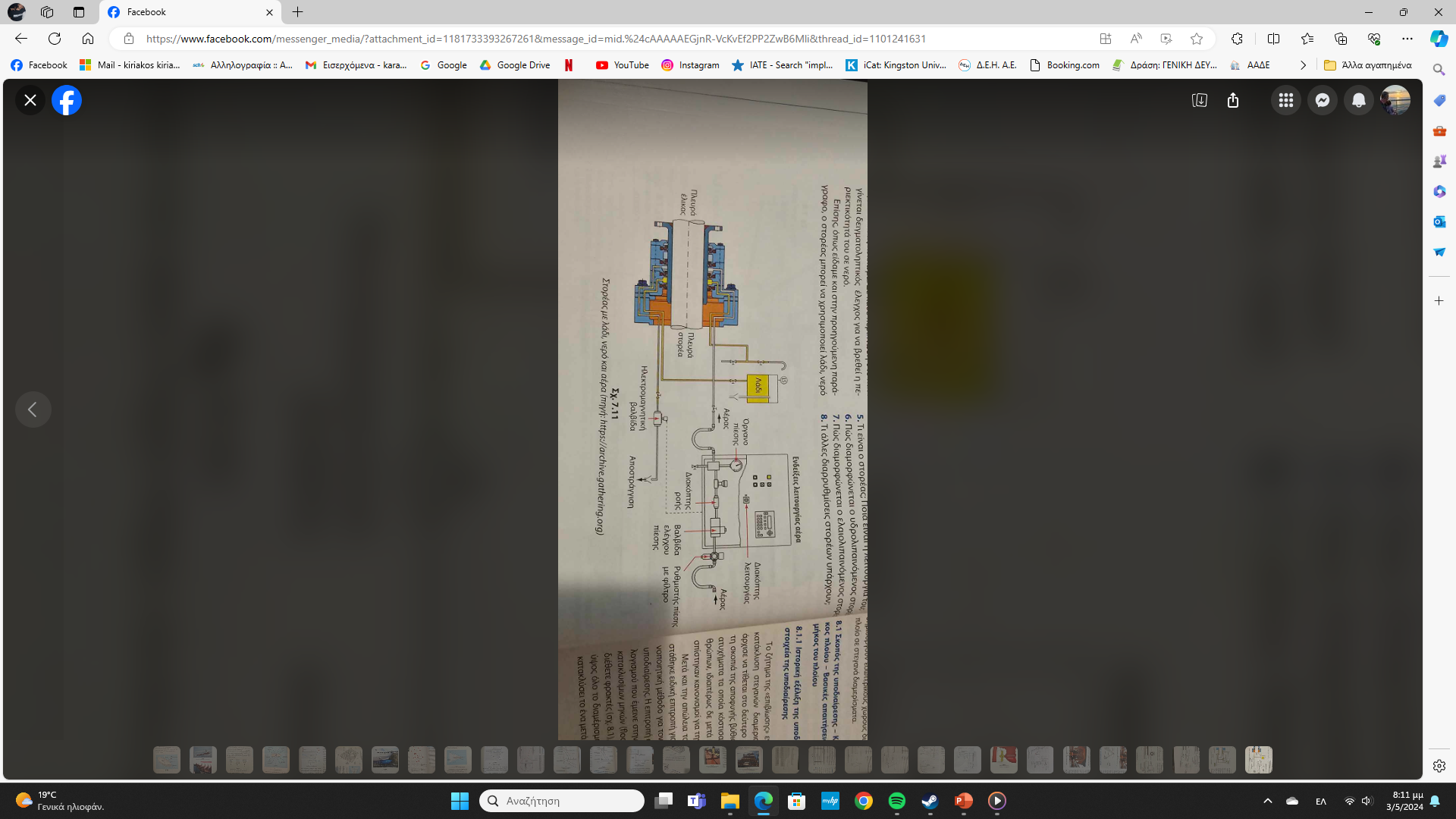 Η πίεση του αέρα είναι μεγαλύτερη από την πίεση του νερού και του λαδιού και αν υπάρξει διαρροή νερού ή λαδιού αυτή θα είναι προς τον αέρα ο οποίος φιλτράρεται και ξηραίνεται,

Μεταξύ κάθε ρευστού υπάρχει υλικό στεγανοποίησης.